E.E.E.F.M. Filomena Quitiba
Estudando para o ENEN de forma invertida
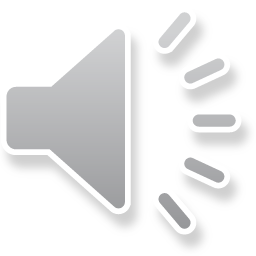 Aluno: Diogo Moreira Madeira | Prof: Lucas Xavier | Tuma: 2° M04 | Atrito | ENEN: 2012. Questão 52
Mapa Conceitual
Estudando para o ENEN de forma invertida
Questão
Assunto
Trabalho
Início
Aluno
ENEN 2012. N°52
Atrito
Podcast
Capa
Nome
Turma
Professor
2° M04
Material
Nome
Sumario
Física: Atrito
Entendimento
Leitura
Matéria
Questão
Habilidade
Capacidade
Mapa conceitual
Resolução
Programa
Gadget
Computador
Microfone
Power Point
Conhecimento
Upload
Internet
Conclusão
Envio
avaliação
Gmail
Conclusão
Professor
Nota
Finalização
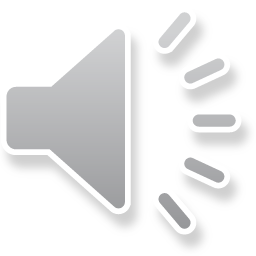 Salvar
Competências e Habilidades
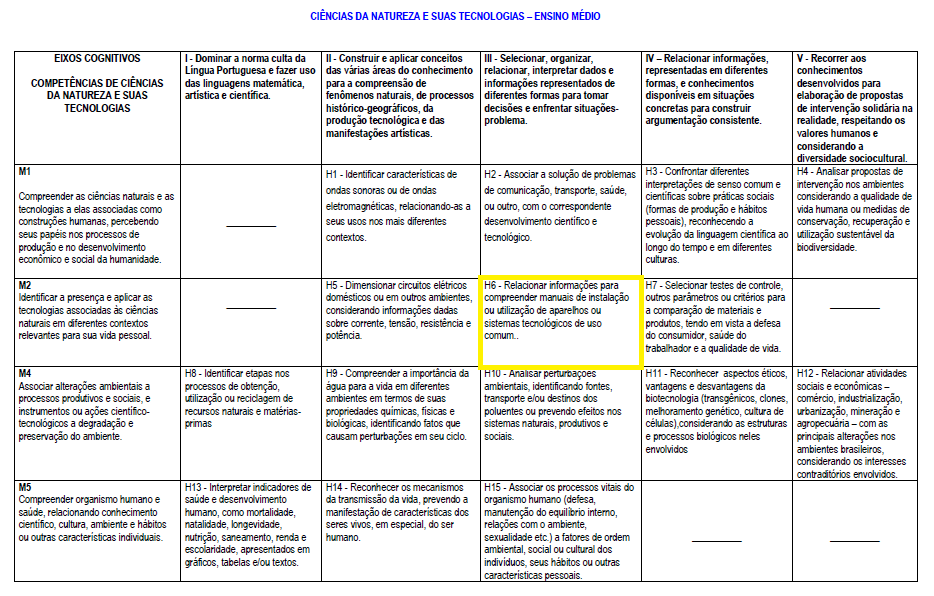 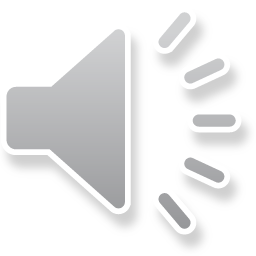 Atrito
E quando dois corpos(objetos) roçam um no outro.
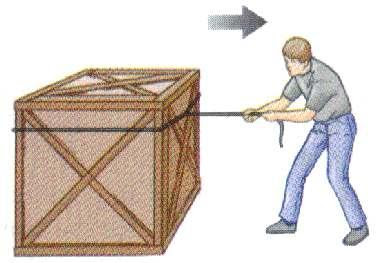 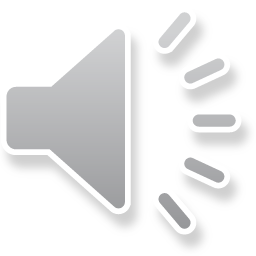 Atrito Estático
É aquele que atua quando não há deslizamento dos corpos.
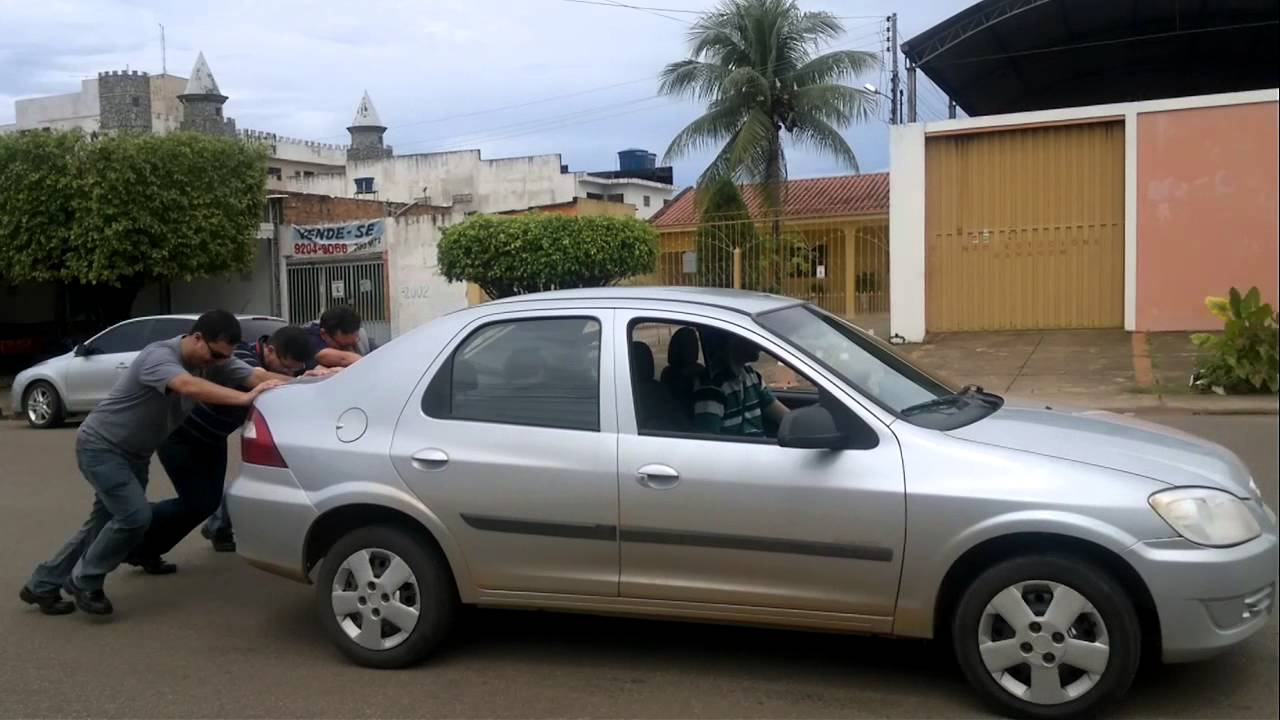 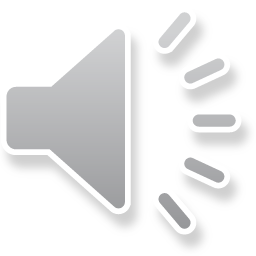 Atrito Dinâmico
É aquele que atua quando há deslizamento dos corpos.
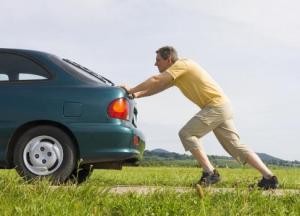 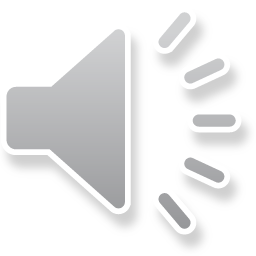 Questão
52) Os freios ABS são uma importante medida de segurança no trânsito, os quais funcionam para impedir o travamento das rodas do carro quando o sistema de freios é acionado, liberando as rodas quando estão no limiar do deslizamento. Quando as rodas travam, a força de frenagem é governada pelo atrito cinético. As representações esquemáticas da força de atrito fat entre os pneus e a pista, em função da pressão aplicada no pedal de freio, para carros sem ABS e com ABS, respectivamente, são:
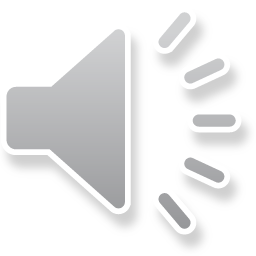 Opções
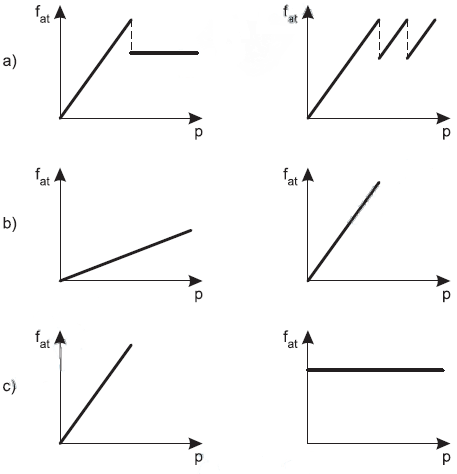 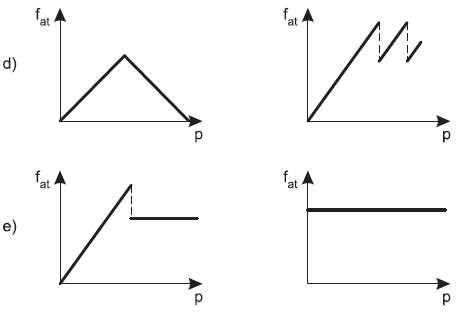 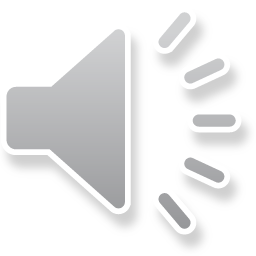 Resolução
1°- Sem o mecanismo ABS:A forca de atrito aumenta ate atingir a forca de atrito de destaque e quando as rodas travam, o atrito passa a ser dinâmico e a forca de atrito passa a ser constante, com valor menor que a forca de atrito de destaque.
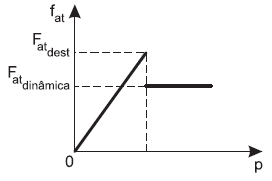 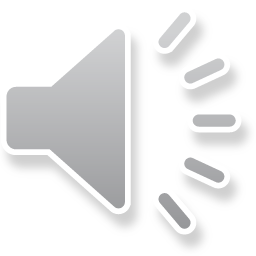 2°- Com o mecanismo ABS: Quando a forca requisitada aproxima-se do atrito de destaque, o sistema libera parcialmente a roda por um breve intervalo de tempo, impedindo seu travamento. O procedimento e repetido sucessivamente.
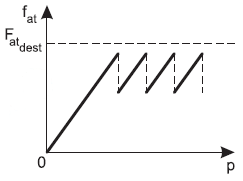 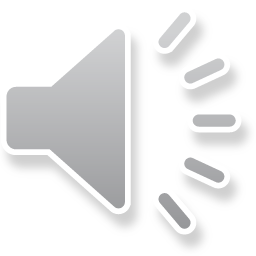 A)
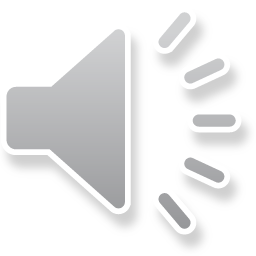